SKULEBAS
MÅLØY VS
Fagskulen vestland
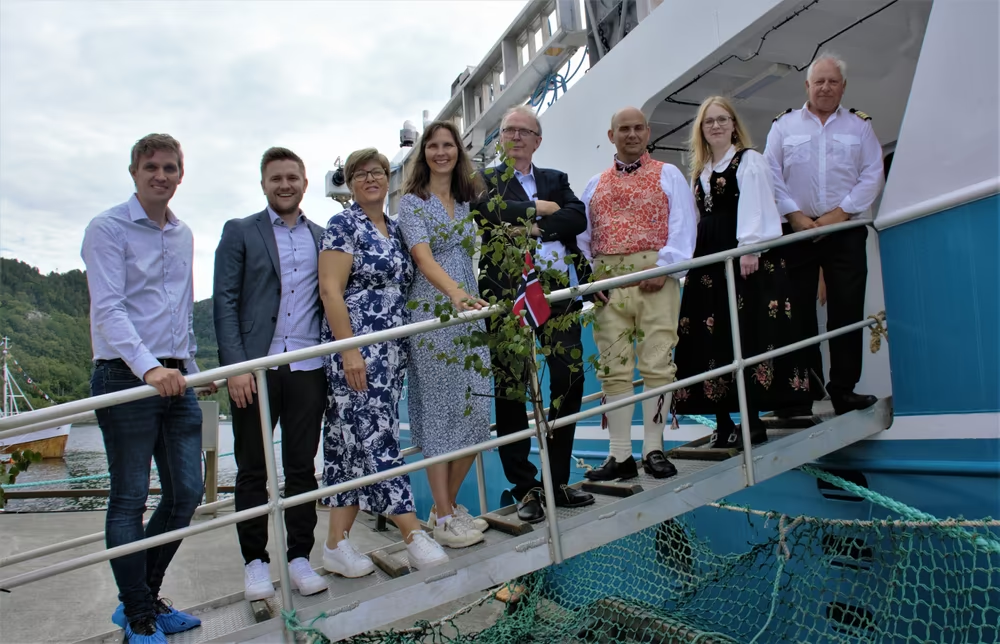 Foto: Fjordenes Tidende
Forprosjekt
Skulebas 
starta
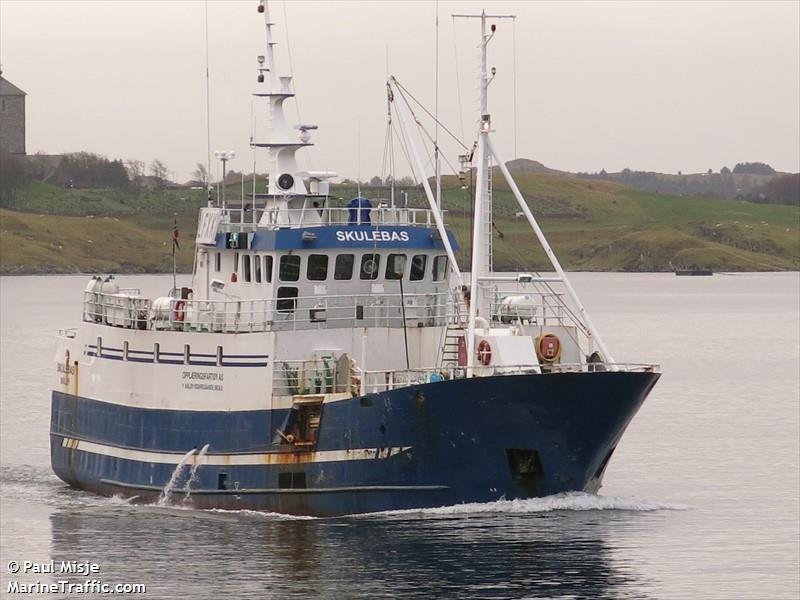 Tilbud til 
Hvide Sande
Danmark
Konkurranse
avlyst
2002
2019
2020
2023
2015
2020
2021
Røyrbuen
Innkjøpt 
(1974)
100 mill.
løyvd frå
fylket
Nytt vedtak
frå fylket –
mindre fartøy
110 mill.
Nytt fartøy
levert
[Speaker Notes: Hendanes
Røyrbuen – 1974 – lengde 34,42 meter – bredde 7,52 meter – BRT 386
2016: forprosjekt ferdig – fartøy for lite – to byggematerial foreslått: stål og kompositt Fiskeri: line og garn
2019: 100 millioner løyvd til prosjektet
2020: konkurransen avlyst – for dyrt og utfordringer med Covid (kunne avlyse om anbod 20 % over budsjett).
2021 (juli): Hvide Sande, Danmark vant konkurransen. Ingen lokale verft nådde opp. 

Fartøyet under 500 BRT (kunne da ha lugarer under hoveddekk – slapp ISM-sertifisering).]
Ulike utkast
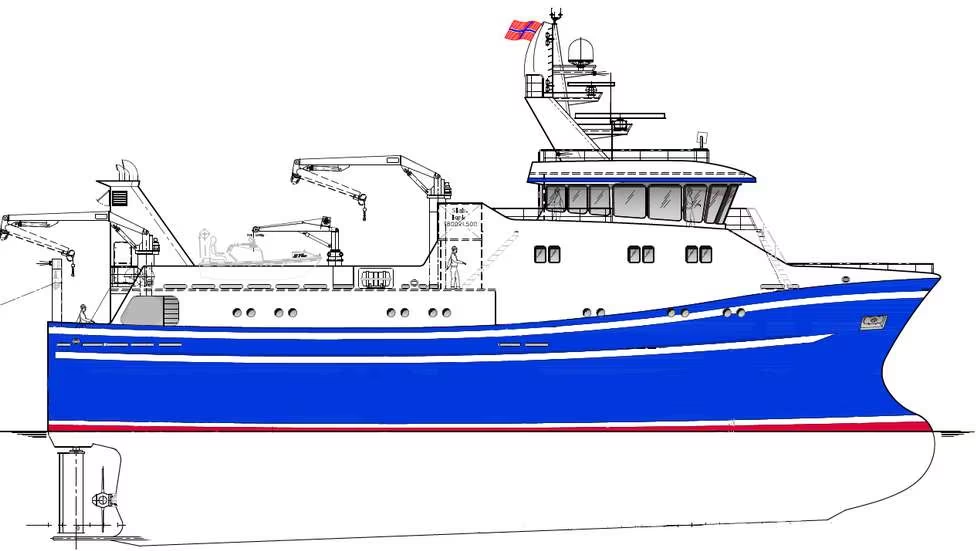 [Speaker Notes: Første utkast bygga på ein forlenga variant av Oscar Sundt hos Meløy videregående skule
Lengde 38 meter – eige klasserom
10 einmannslugarar og 5 tomannskugarar – totalt 20 mann
Utgangspunktet loine- og garndrift]
Ulike utkast
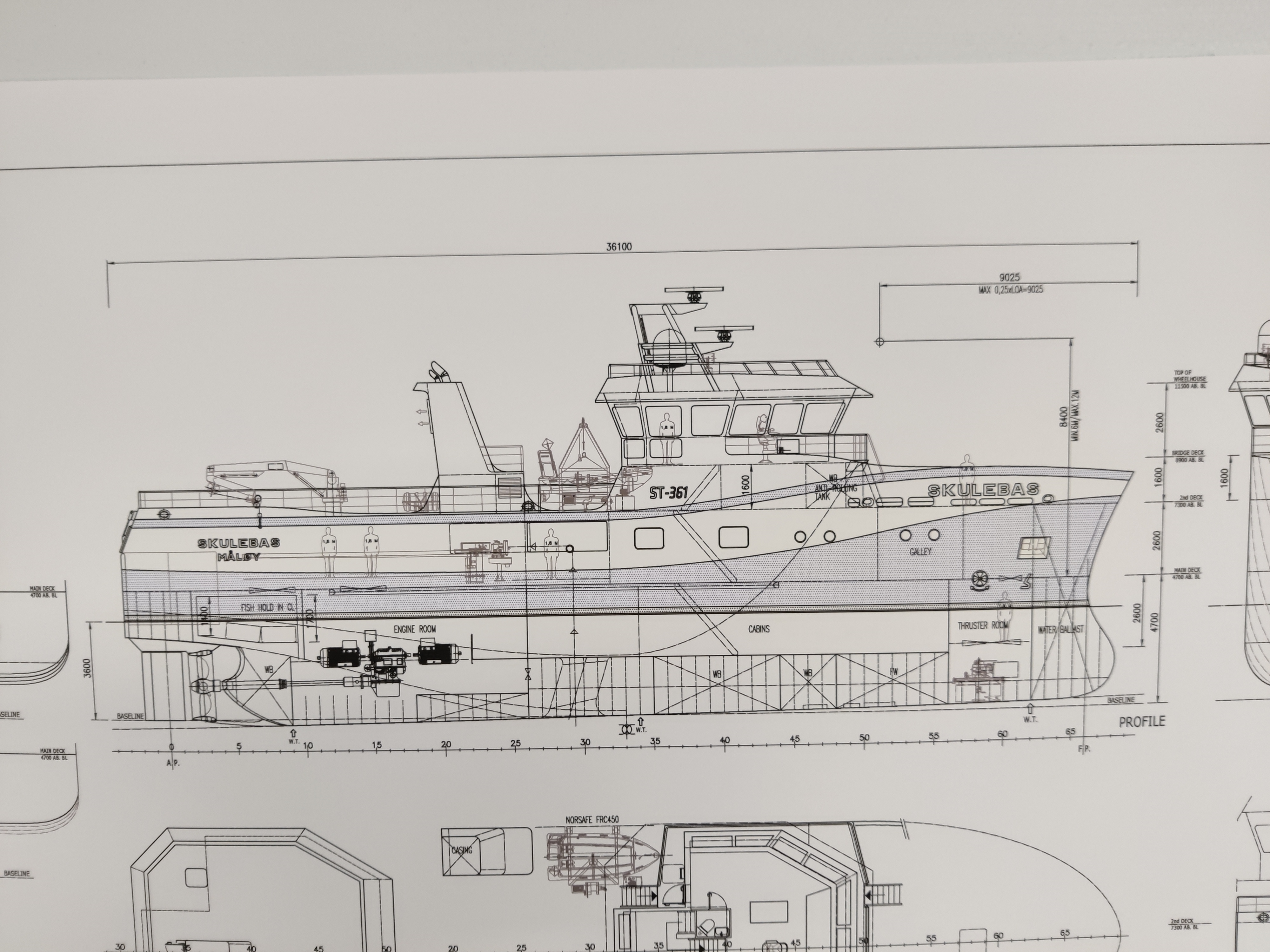 [Speaker Notes: Lik lugarkapasitet – 30,5 meter langt
20 mann -]
ULIKE UTKAST
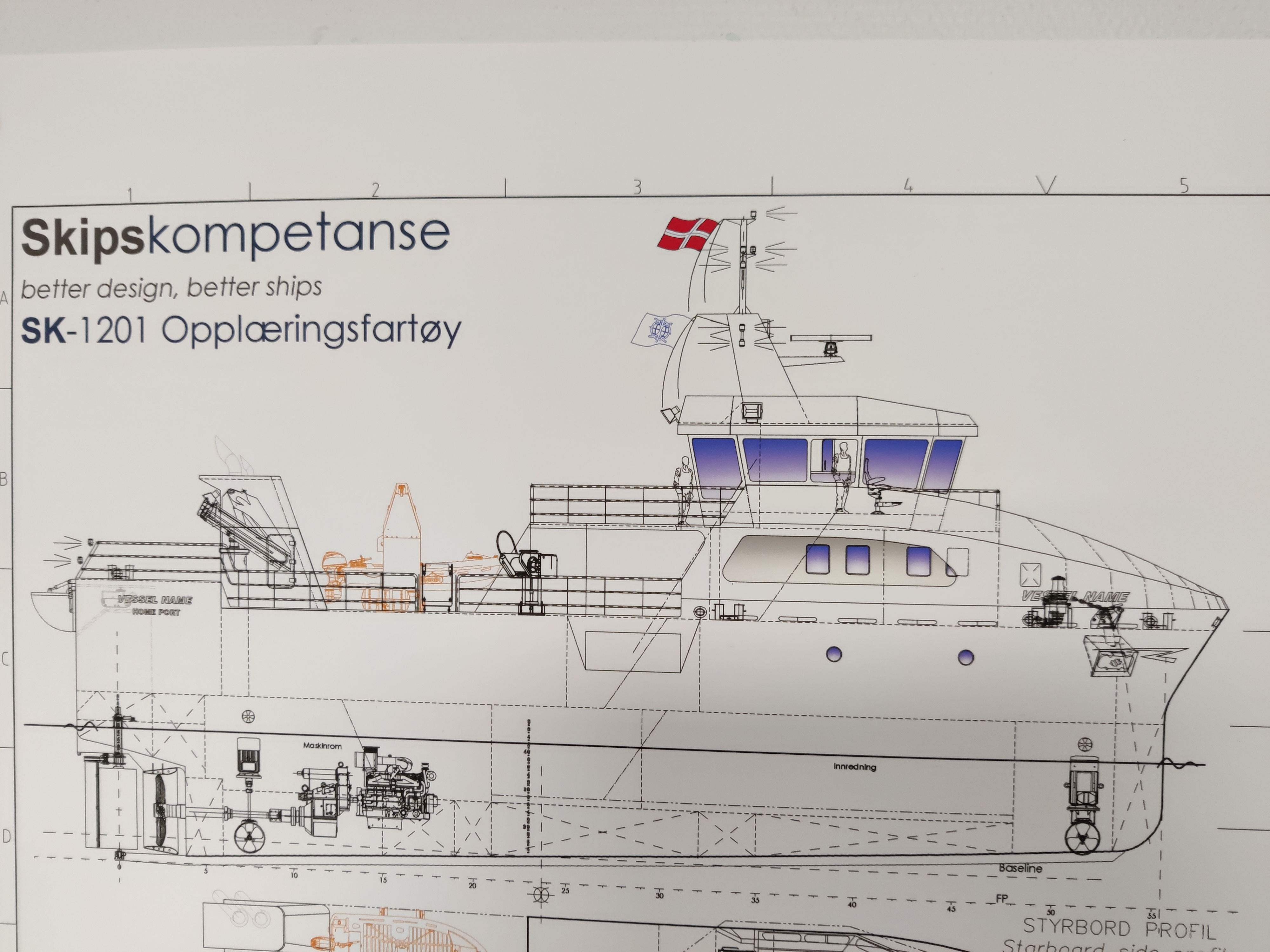 [Speaker Notes: Lengde 35,60 meter
Lugarkapasitet 20 mann]
Skulebas
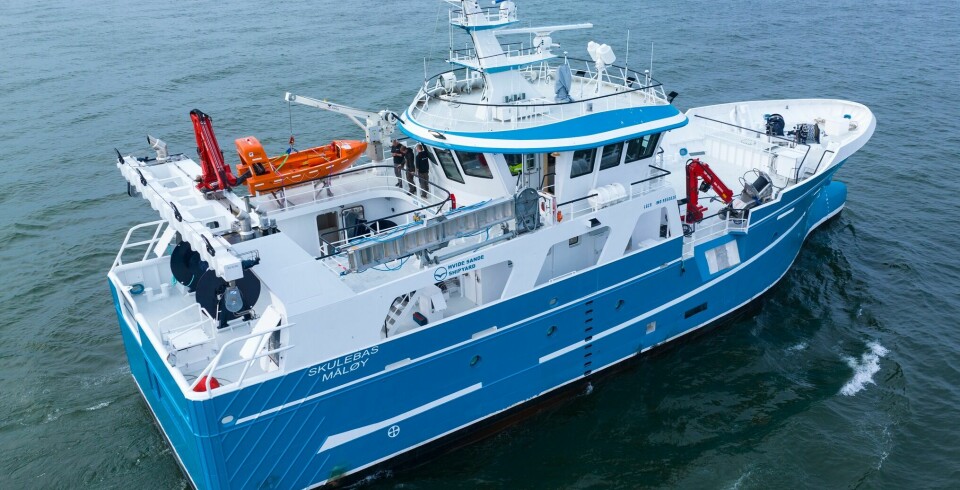 Foto: Hvide Sande skipsverft
Skulebas lGzx
Bruk
Bruk
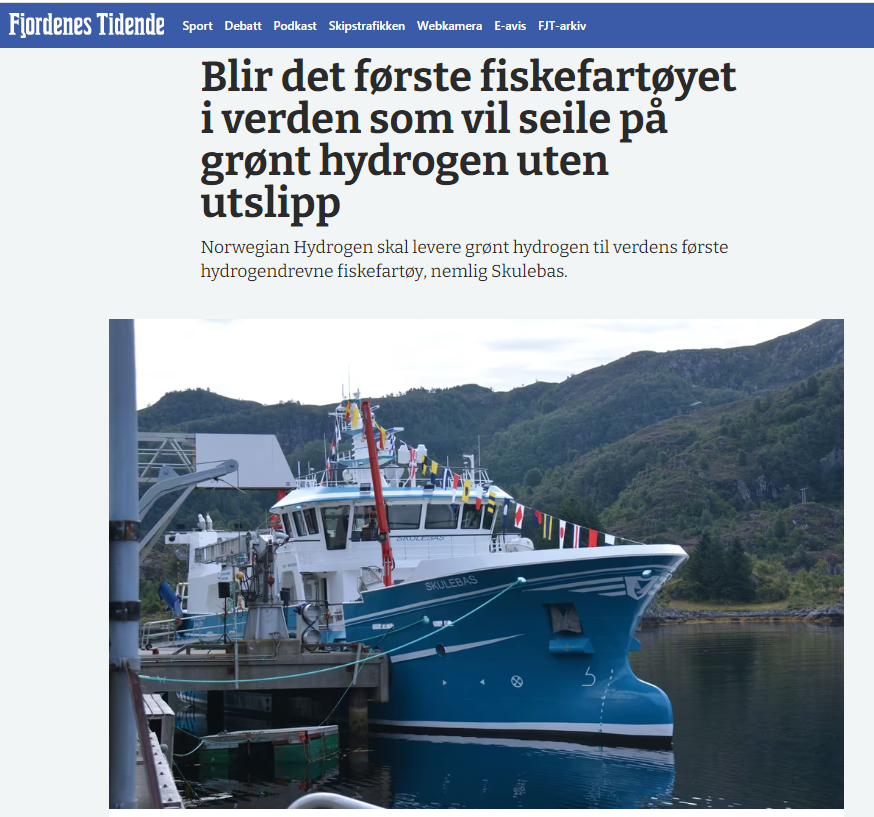 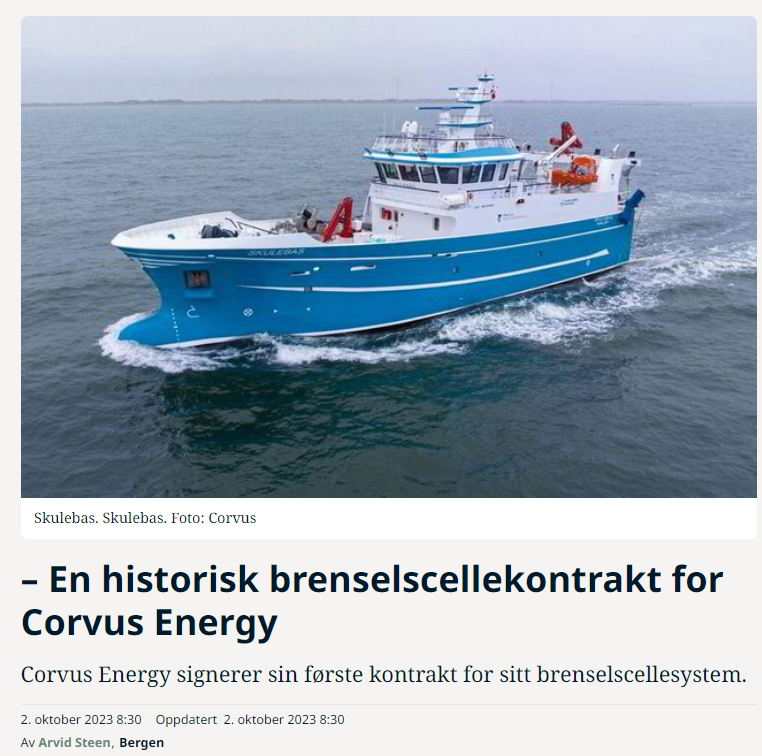 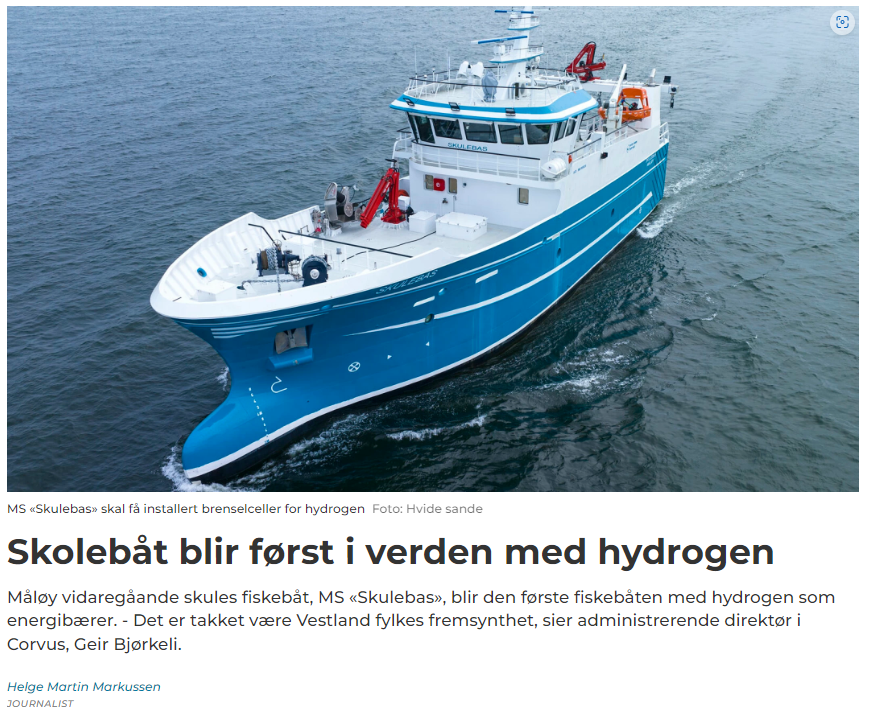 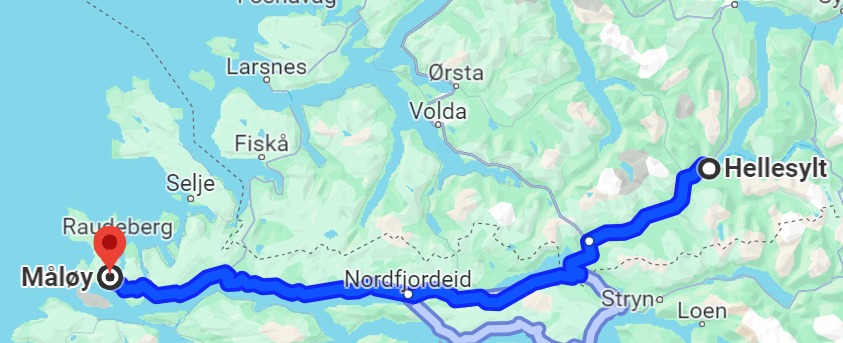 Norwegian hydrogen
Ca. 2 timer transport
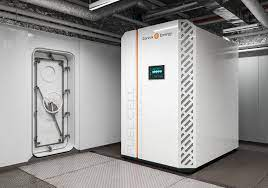 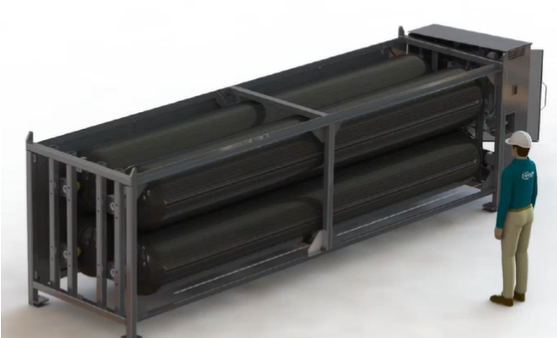 340 KW
Erfaring så langt
Bemanning og tal på elevar
Brukarane – tidlegare involvering
Ny driftsorganisasjon
Lite tid på «papirarbeid» og klargjering
Skrive reklamasjonar